MESSE du Dimanche 20 Octobre 2024
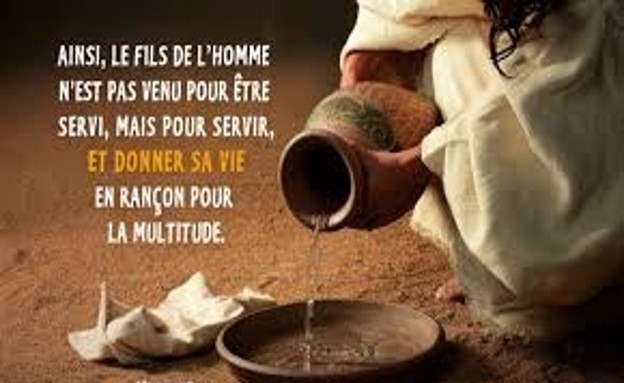 Marc 10, 35-45.
Venez, crions de joie pour le Seigneur,  Acclamons notre rocher, notre salut !  Il est Roi tout-puissant, Dieu créateur,  Chantons, sans fin proclamons :  
Saint est son nom !
Marchons vers Lui, allons en rendant grâce,  
Il fit pour nous des merveilles. 
Par nos hymnes de fête, acclamons-Le,  Exultons pour notre roi !
Venez, crions de joie pour le Seigneur,  Acclamons notre rocher, notre salut !  Il est Roi tout-puissant, Dieu créateur,  Chantons, sans fin proclamons :  
Saint est son nom !
Au-dessus de tout, Dieu, sa voix s’élève,  Sur tous les cieux, Il domine.  
Entrez, inclinez-vous, prosternez-vous.  
Il est grand, adorons-Le !
Venez, crions de joie pour le Seigneur,  Acclamons notre rocher, notre salut !  Il est Roi tout-puissant, Dieu créateur,  Chantons, sans fin proclamons :  
Saint est son nom !
Il est Dieu, par sa main, Il nous conduit,  Sur ses chemins, Il nous guide. 
À sa parole, ouvrons grand notre cœur,  Écoutons et nous vivrons !
Venez, crions de joie pour le Seigneur,  Acclamons notre rocher, notre salut !  Il est Roi tout-puissant, Dieu créateur,  Chantons, sans fin proclamons :  
Saint est son nom !
Seigneur, prends pitié.

Ô Christ, prends pitié.

Seigneur, prends pitié.
Gloire à Dieu au plus haut des cieux, 
et paix sur la terre aux hommes qu’il aime.                                                                   Gloire à Dieu au plus haut des cieux, gloire à Dieu, Gloire à Dieu. 

Nous Te louons, nous Te bénissons, 
nous T’adorons, nous Te glorifions,  
nous Te rendons grâce 
pour ton immense gloire.
Seigneur Dieu, Roi du ciel, 
Dieu, le Père tout-puissant.
Gloire à Dieu au plus haut des cieux, 
et paix sur la terre aux hommes qu’il aime.                                                                   Gloire à Dieu au plus haut des cieux, gloire à Dieu, Gloire à Dieu. 

Seigneur Fils unique, Jésus Christ, Seigneur Dieu, Agneau de Dieu, 
Le Fils du Père ; 
Toi qui enlèves les péchés du monde, prends pitié de nous ;
Gloire à Dieu au plus haut des cieux, et paix sur la terre aux hommes qu’il aime.                                                                   Gloire à Dieu au plus haut des cieux, gloire à Dieu, Gloire à Dieu. 

Toi qui enlèves les péchés du monde, reçois notre prière ;
Toi qui es assis à la droite du Père, prends pitié de nous ;
Gloire à Dieu au plus haut des cieux, 
et paix sur la terre aux hommes qu’il aime.                                                                   Gloire à Dieu au plus haut des cieux, 
gloire à Dieu, Gloire à Dieu. 

Car Toi seul es saint, Toi seul es Seigneur, Toi seul es le Très-Haut : Jésus-Christ,
avec le Saint Esprit, 
dans la gloire de Dieu le Père. Amen.
Psaume 32 :


Que ton amour, Seigneur, soit sur nous, 

comme notre espoir est en toi !
Prière universelle


Par Jésus Christ ton serviteur, 

nous te prions, Seigneur.
Oh ! prends mon âme, 
prends-la Seigneur,
Et que ta flamme brûle en mon cœur.
Que tout mon être vibre pour toi,
Sois seul mon Maître, ô divin Roi.


Source de vie, de paix, d'amour,
Vers toi je crie, la nuit, le jour ;
Guide mon âme, sois mon soutien,
Remplis ma vie, Toi mon seul bien.
Du mal perfide, oh ! garde-moi,
Viens, sois mon guide, Chef de ma foi.
Quand la nuit voile tout à mes yeux,
Sois mon étoile, brille des cieux.


Source de vie, de paix, d'amour,
Vers toi je crie, la nuit, le jour ;
Guide mon âme, sois mon soutien,
Remplis ma vie, Toi mon seul bien.
Voici l'aurore d'un jour nouveau,
Le ciel se dore de feux plus beaux.
Jésus s'apprête, pourquoi gémir ?
Levons nos têtes, il va venir !.


Source de vie, de paix, d'amour,
Vers toi je crie, la nuit, le jour ;
Guide mon âme, sois mon soutien,
Remplis ma vie, Toi mon seul bien.
Saint ! Saint ! Saint,
Le Seigneur, Dieu de l’univers !

Le ciel et la terre sont remplis de ta gloire.
Hosanna au plus haut des cieux.

Béni soit celui qui vient au nom du Seigneur.
Hosanna au plus haut des cieux.
Anamnèse

Gloire à Toi qui étais mort,
Gloire à Toi qui es vivant,
Notre sauveur et notre Dieu,
Viens Seigneur Jésus!
Agneau de Dieu, qui enlèves les péchés du monde,
Prends pitié de nous ! Prends pitié de nous !


Agneau de Dieu, qui enlèves les péchés du monde,
Prends pitié de nous ! Prends pitié de nous !
Agneau de Dieu, qui enlèves les péchés du monde,
Donne-nous la paix Donne-nous la paix !
Prenez et mangez, ceci est mon corps,
Prenez et buvez, voici mon sang !
Ouvrez vos cœurs !
Vous ne serez plus jamais seuls : 
Je vous donne ma vie
Demeurez en moi, 
comme je demeure en vous,
Qui demeure en mon amour, 
celui-là portera du fruit.
Comme Dieu, mon Père, 
ainsi je vous ai aimés.
Gardez mes paroles, vous recevrez ma joie !
Prenez et mangez, ceci est mon corps,
Prenez et buvez, voici mon sang !
Ouvrez vos cœurs !
Vous ne serez plus jamais seuls : 
Je vous donne ma vie
Je vous ai choisis 
pour que vous portiez du fruit.
Gardez mon commandement 
et vous demeurerez en moi.
Comme je vous aime, 
aimez-vous d’un seul Esprit.
Je vous donne ma vie : vous êtes mes amis !
Prenez et mangez, ceci est mon corps,
Prenez et buvez, voici mon sang !
Ouvrez vos cœurs !
Vous ne serez plus jamais seuls : 
Je vous donne ma vie
Je vous enverrai l’Esprit Saint, le Paraclet.
Il vous conduira au Père 
et fera de vous des témoins.
Cherchez, vous trouverez, 
demandez, vous obtiendrez,
Afin que le Père soit glorifié en vous !
Prenez et mangez, ceci est mon corps,
Prenez et buvez, voici mon sang !
Ouvrez vos cœurs !
Vous ne serez plus jamais seuls : 
Je vous donne ma vie
Par toute la terre il nous envoie  
Témoigner de son Amour.  
Proclamer son Nom et son Salut,  
Dans la force de l'Esprit !  
Car nos yeux ont vu et reconnu,  
Le Sauveur ressuscité,  
Le Saint d'Israël, né de Marie,  
Fils de Dieu qui donne vie !
Criez de joie, Christ est ressuscité !  
Il nous envoie annoncer la vérité !  
Criez de joie, brûlez de son amour, 
Car il est là, avec nous pour toujours !
Par sa vie donnée, son sang versé,  
Il a racheté nos vies, 
Il détruit les portes des enfers,  
Il nous sauve du péché.  
À tout homme il offre le Salut,  
Don gratuit de son Amour ;  
Vivons dans sa gloire et sa clarté,  Maintenant et à jamais !
Criez de joie, Christ est ressuscité !  
Il nous envoie annoncer la vérité !  
Criez de joie, brûlez de son amour, 
Car il est là, avec nous pour toujours !